Wikiwijs Maken
Hooghuisdag
13-1-2014
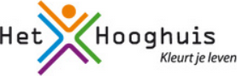 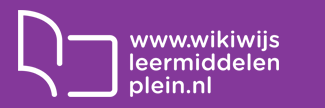 Wat kun je ermee?
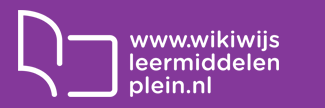 Lesmateriaal…
Ordenen
Combineren
Zelf maken
Delen 
Vinden
Aanpassen
Open
Wordt doorontwikkeld
Direct online
Samenwerken
Rearrangeerbaar
Wat kun je ermee?
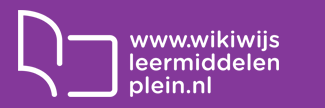 Lesmateriaal…
Ordenen
Combineren
Zelf maken
Delen 
Vinden
Aanpassen
Entree
ontwikkelomgeving
Delen – verborgen of openbaar
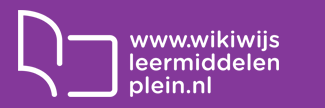 Verborgen: alleen mensen met de link
Bekijken
Gebruiken

Openbaar: Iedereen kan het materiaal vinden 
Bekijken
Gebruiken
Kopieren
Kopiëren en aanpassen
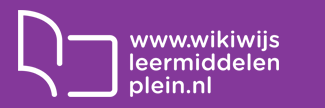 Kopieer materiaal naar eigen omgeving

Wijzig, verwijder, voeg toe

Publiceer (verborgen of openbaar)

Bronversie is niet door derden te wijzigen
Hoe ziet het materiaal eruit?
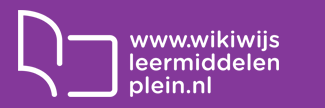 Verschillende templates mogelijk
Header en kleurgebruik naar keuze
Bijvoorbeeld…
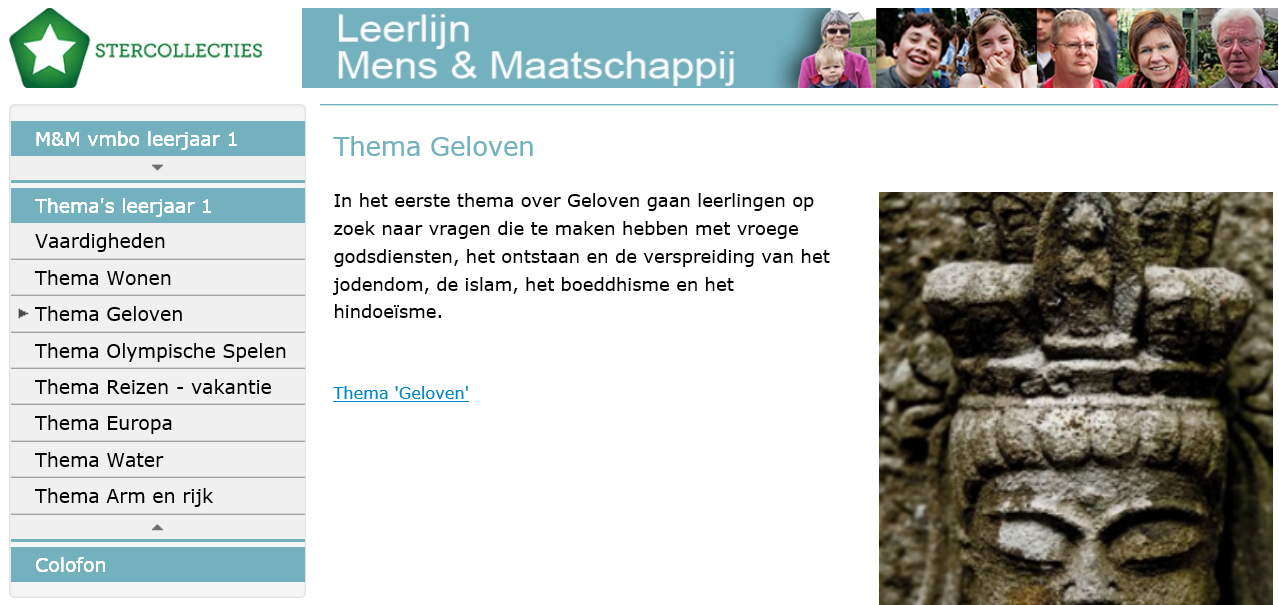 Hoe ziet het materiaal eruit?
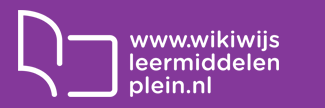 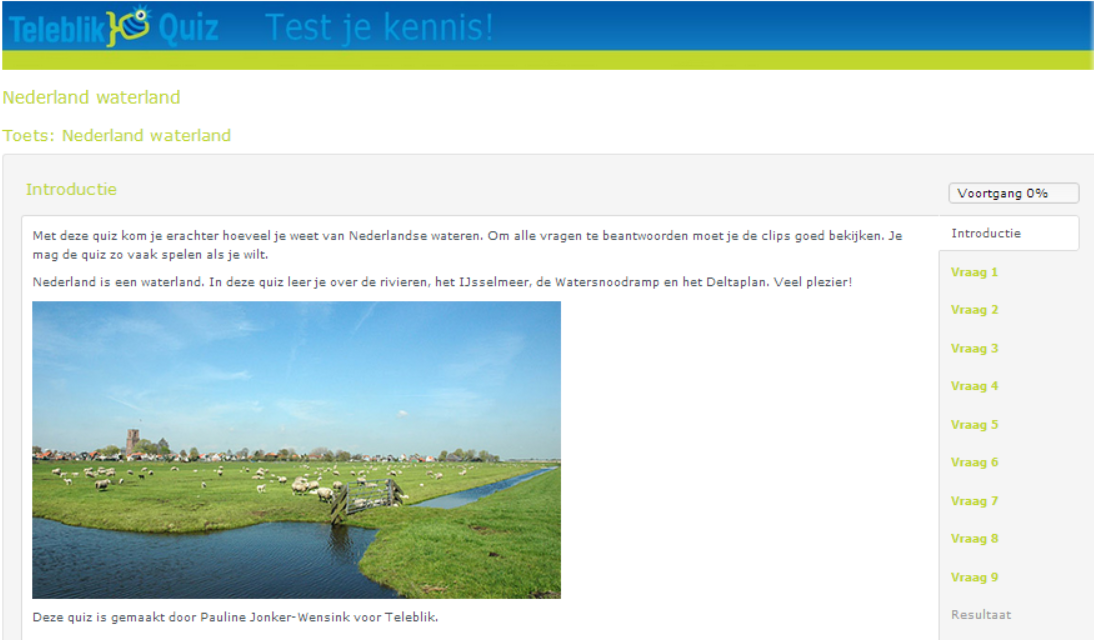 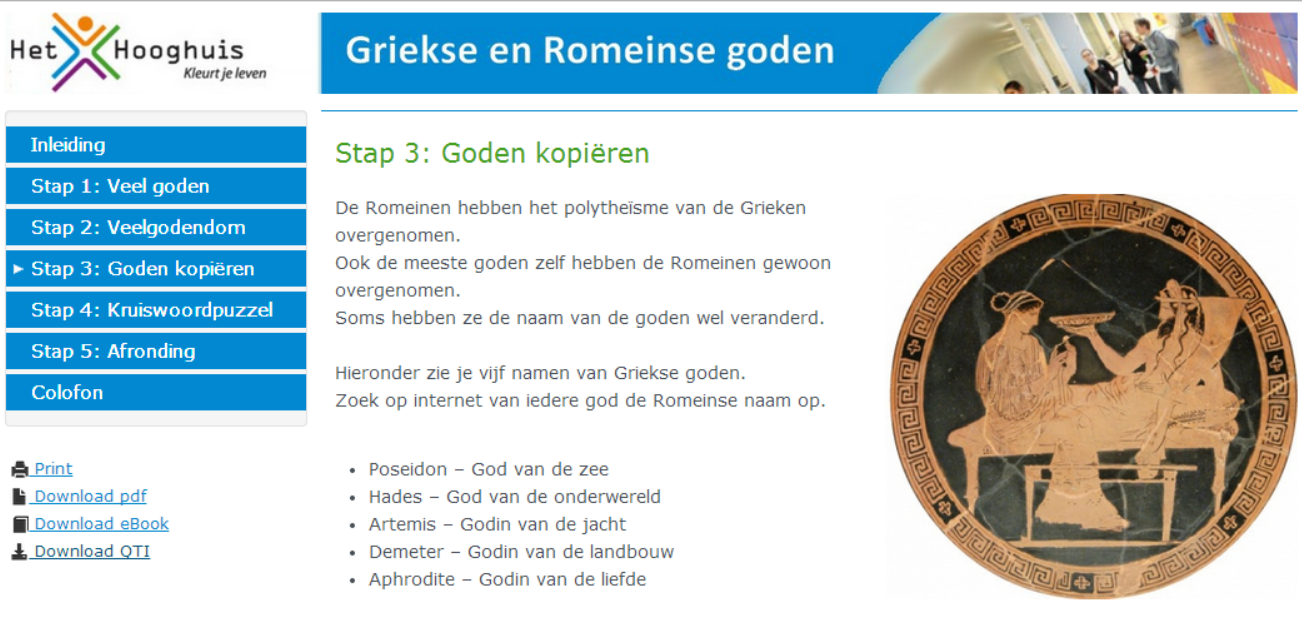 Hoe ziet het materiaal eruit?
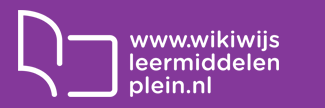 Eigen voorkeur
Bijvoorbeeld:
[Speaker Notes: Waarom Wikiwijs en niet itslearning? 
Open 
Samenwerken
Algemeen karakter, dus ook bruikbaar BUITEN een elo
Mixbaar met andere Wikiwijs-arrangementen
Downloadbaar als pdf, als ebook
Uploadbaar in elo’s waaronder itslearning]
Samenwerken
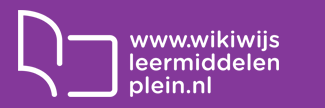 Gezamenlijke ontwikkelomgeving

Uitnodigen coauteur

Delen van link
Auteursnotities
Gebruiken
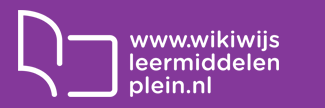 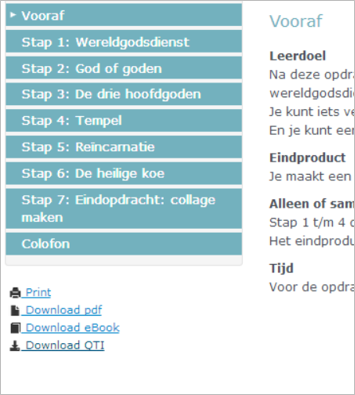 Verschillende devices
Online
Als ebook
Als Pdf
uitgeprint
Gebruiken in elo/leerplatform
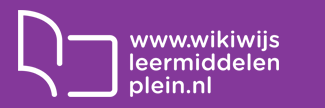 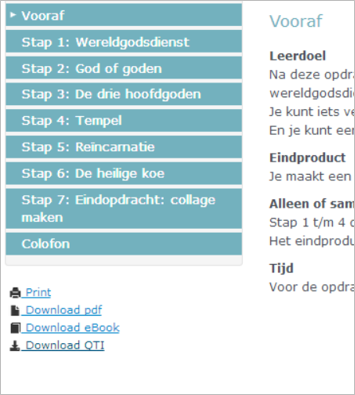 Via link
QTI (toets/oefening)
Volgende versie: hele les
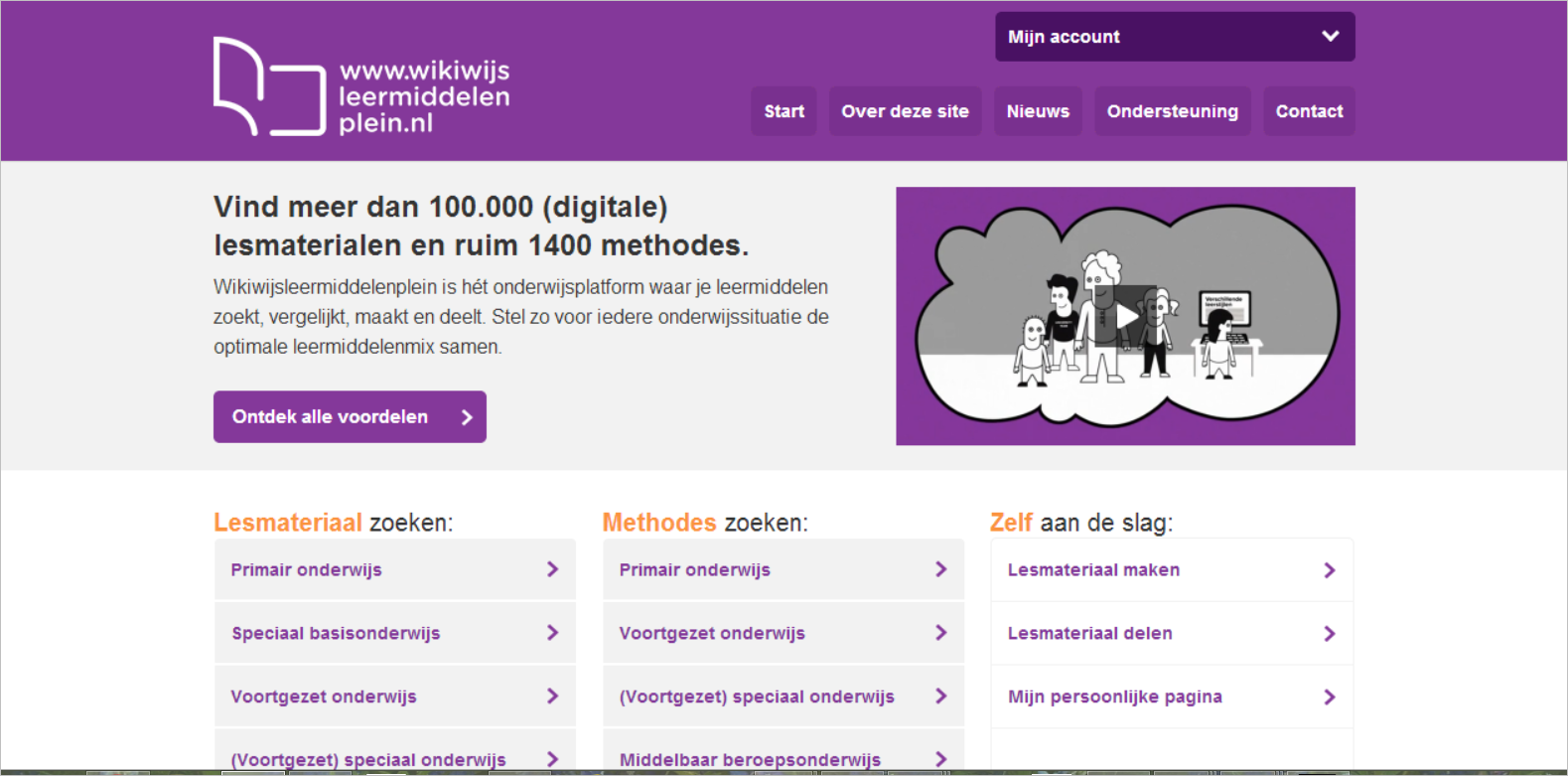 demo